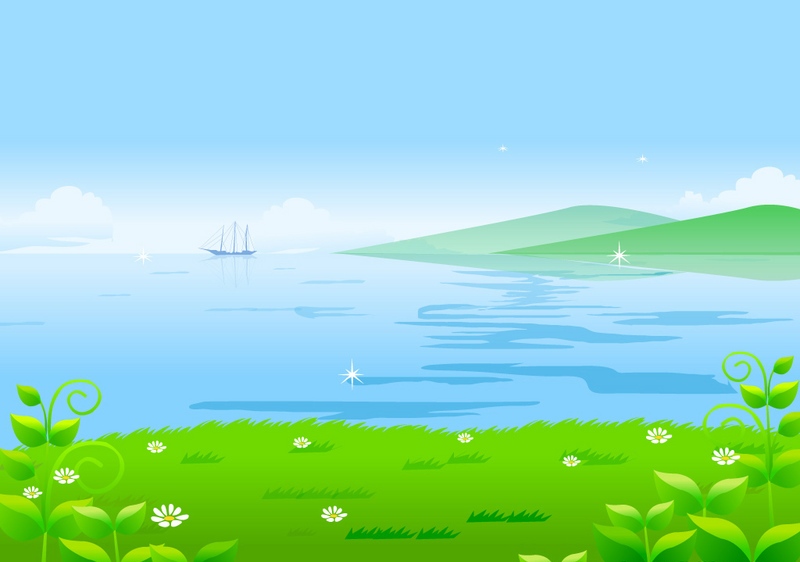 Thứ ba ngày 16 tháng 10 năm 2018
Toán
KiÓm tra:
NhiÖt liÖt chµo mõng
c¸c thÇy c« gi¸o vÒ dù giê thămlíp
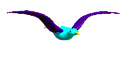 1. Cho h×nh ch÷ nhËt ABCD. H·y chØ ra  ra c¸c cÆp c¹nh vu«ng gãc vu«ng gãc víi nhau.
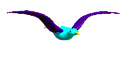 B
A
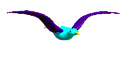 D
C
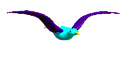 Kiểm tra bài cũ
C¸c cÆp c¹nh vu«ng gãc víi nhau lµ: C¹nh AB vu«ng gãc c¹nh BC, c¹nh BC vu«ng gãc  víi c¹nh CD, c¹nh CD vu«ng gãc  víi c¹nh AD, c¹nh AD vu«ng gãc víi c¹nh AB.
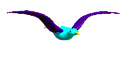 MÔN: TOÁN
2. Hai đường thẳng vuông góc với nhau tạo thành mấy góc vuông?
2
1
3
4
1
Thứ ba, ngày 29 tháng 11 năm 2022
Toán
Khởi động
Nhân nhẩm số có hai chữ số với 11
11 x 48 = ?
45 x 11 = ?
11 x 48 = 528
45 x 11 = 495
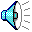 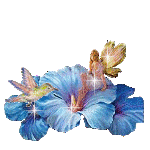 “Khi nhân một số với một tổng, ta có thể nhân 
số đó với từng số hạng của tổng , rồi cộng các
 kết quả lại với nhau.”
2/ Đặt tính rồi tính: 164 x 23 =
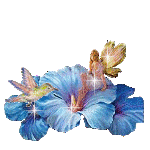 KHỞI ĐỘNG
2/ Đặt tính rồi tính: 164 x 23 =
164 x 123
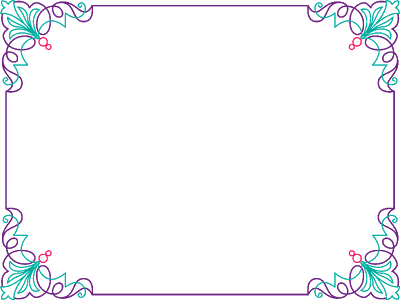 Thứ Ba ngày 28 tháng 11 năm 2022
Toán
Nhân với số có ba chữ số ( trang 72)
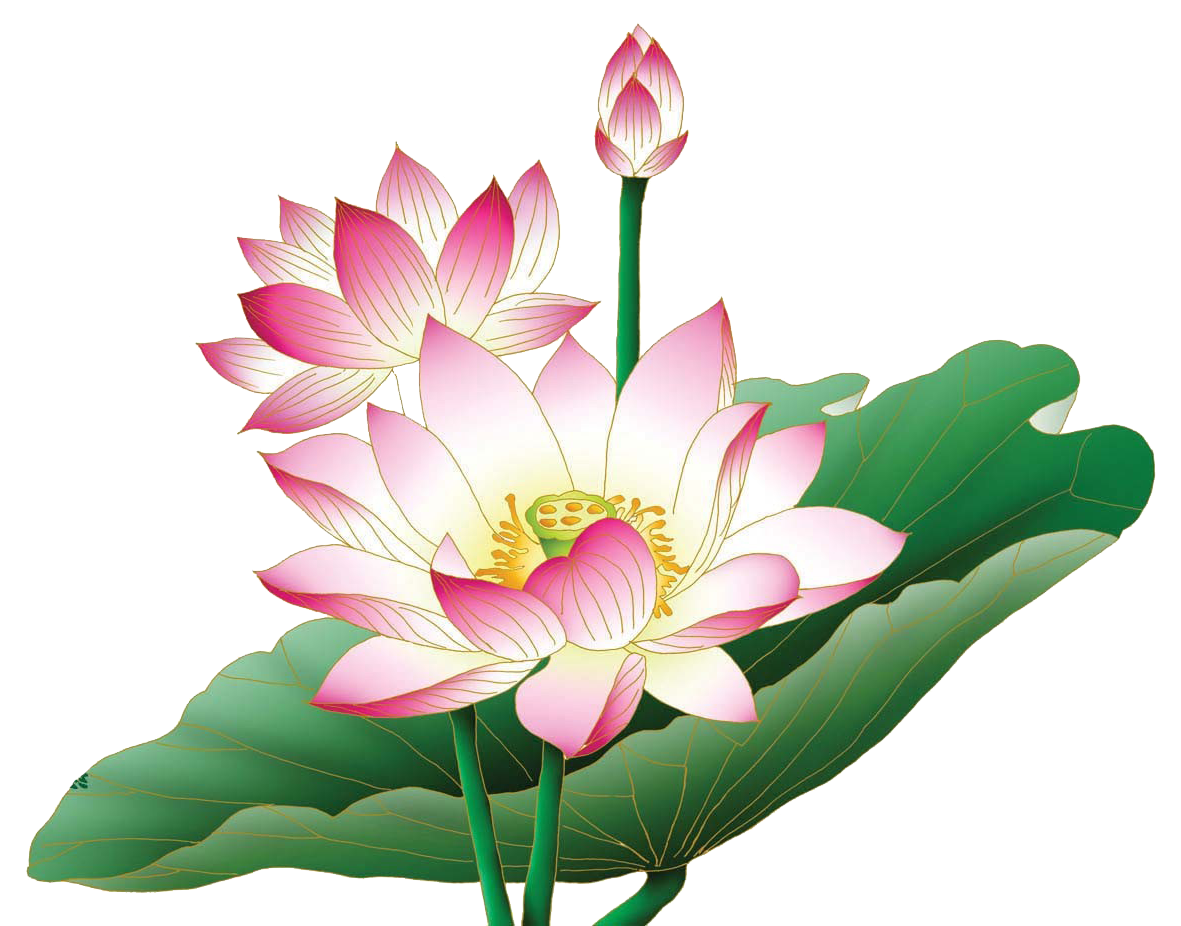 Ta có phép tính sau : 
                     164 x 123 =?
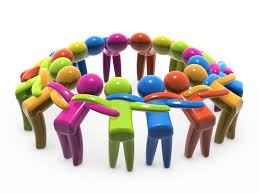 164
x
53
Cách 1:
164 x ( 100 + 20 + 3 )
164 x 123 =
Cách 3:
= 164 x 100 + 164 x 20 + 164 x 3
3280
492
= 16400
+
+
= 20172
Cách 2:
164 x ( 100 + 23 )
164 x 123 =
= 164 x 100 + 164 x 23
= 16400
3772
+
= 20172
Nhớ 1.
* 3 nhân 4 bằng 12,
Viết 2,
Nhớ1.
Viết 9,
3 nhân 6 bằng 18, thêm 1 bằng 19,
1
6
4
x
Viết 4.
3 nhân 1 bằng 3, thêm  1 bằng 4,
2
3
1
viết 8 (dưới 9)
* 2 nhân 4 bằng 8,
2
2
4
9
nhớ 1.
Viết 2,
2 nhân 6 bằng 12,
2
3
8
2 nhân 1 bằng 2, thêm1 bằng 3,
Viết 3.
* 1 nhân 4 bằng 4,
viết 4 (dưới 2)
6
1
4
Viết 6.
1 nhân 6 bằng 6,
1
7
2
0
1 nhân 1 bằng 1,
Viết 1.
* Hạ 2 ;
9 cộng 8 bằng 17, viết 7 nhớ 1.
4 cộng 2 bằng 6; 6 cộng 4 bằng 10, thêm 1 bằng 11, viết 1 nhớ 1.
Vậy : 164 x 123 =20172
3 cộng 6 bằng 9, thêm 1 bằng 10, viết 0 nhớ 1.
1 thêm 1 bằng 2 , viết 2.
Lưu ý:
+ Tích riêng thứ hai viết lùi sang bên trái một cột so với tích riêng thứ nhất. Vì đây là 328 chục , viết đầy đủ là 3280.
1
6
4
x
2
3
1
+ Tích riêng thứ ba viết lùi sang bên trái một cột so với tích riêng thứ hai, lùi hai cột so với tích riêng thứ nhất. Vì đây là 164 trăm , viết đầy đủ là 16400.
2
4
9
Tích riêng thứ 1
2
3
8
Tích riêng thứ 2
6
1
4
Tích riêng thứ 3
2
0
1
7
2
Tích chung
Cách 1:
164 x ( 100 + 20 + 3 )
164 x 123 =
Cách 3:
= 164 x 100 + 164 x 20 + 164 x 3
1
4
6
492
=  16400
3280
+
+
=  20172
x
2
3
1
Cách 2:
2
4
9
164 x ( 100 + 23 )
164 x 123 =
2
3
8
= 164 x 100 + 164 x 23
6
1
4
3772
+
= 16400
Vậy : 164 x 123 =20172
= 20172
0
2
1
7
2
Trong ba cách làm trên cách nào thuận tiện hơn ?
Khi nhân số với số có ba chữ số bằng cách đặt tính 
ta làm như thế nào?
1
6
4
Bước 1 : Đặt tính 

Bước 2 : Tính ( Tính từ phải sang trái)
    + Lần lượt lấy từng chữ số của thừa số thứ hai 
 (hàng đơn vị, hàng chục, hàng trăm) nhân với thừa số    thứ nhất theo thứ tự từ phải sang trái.
    + Ta cộng ba tích riêng vừa tìm được lại với nhau thì ta được kết quả của phép nhân số với ba chữ số.
x
2
3
1
2
4
9
2
3
8
6
1
4
2
0
1
7
2
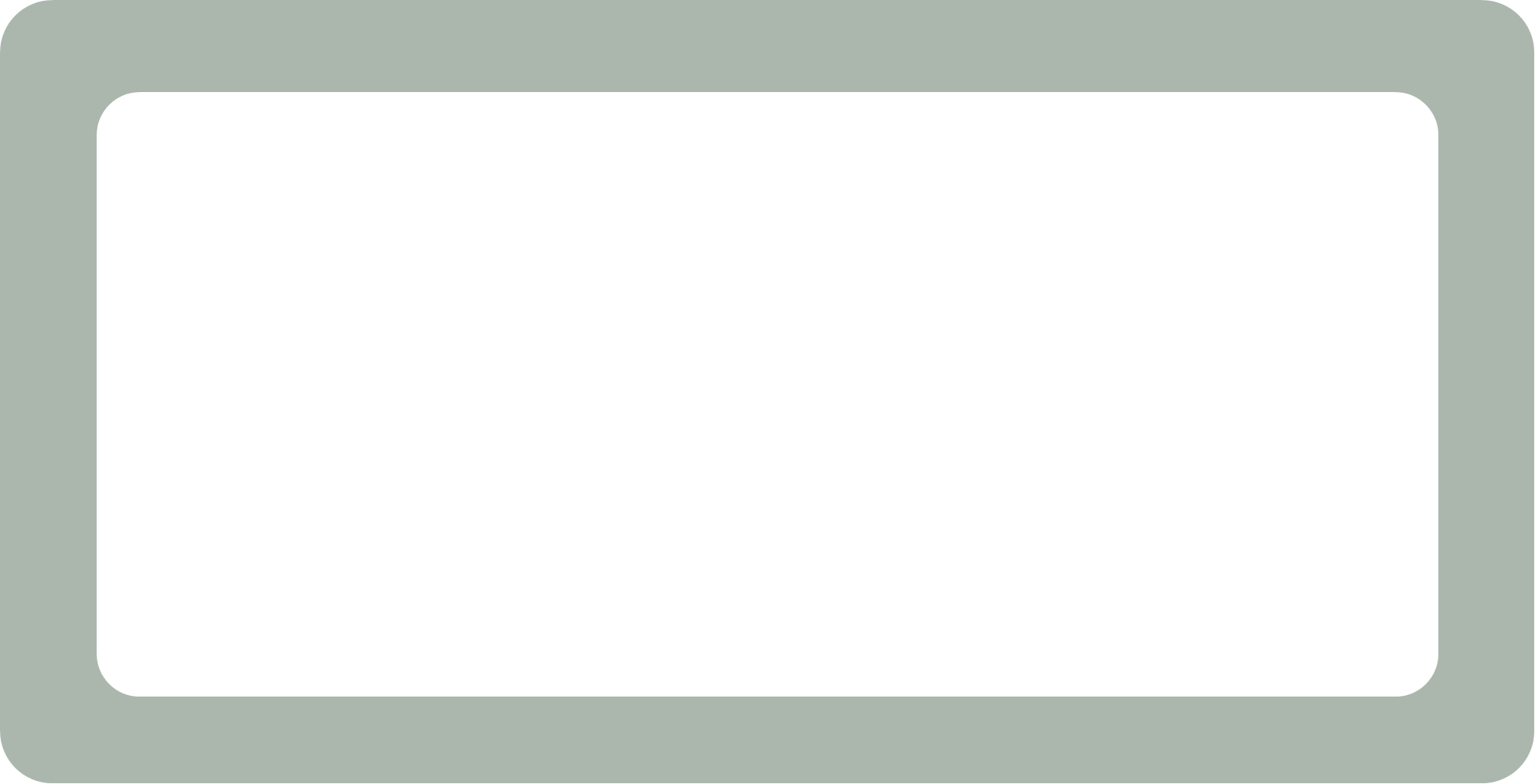 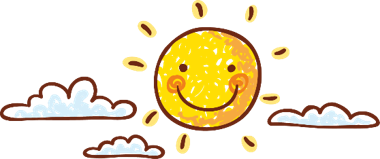 Các bước tính
164
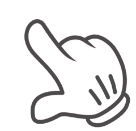 ×
123
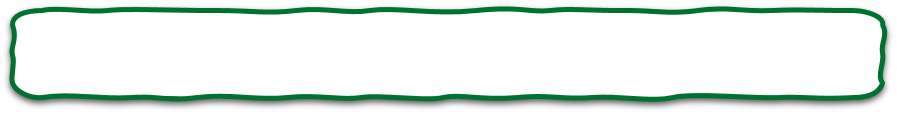 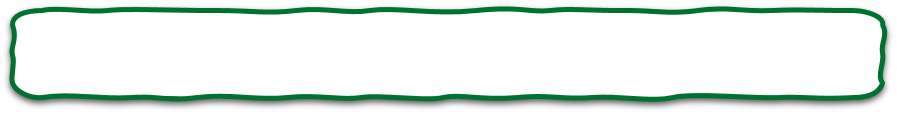 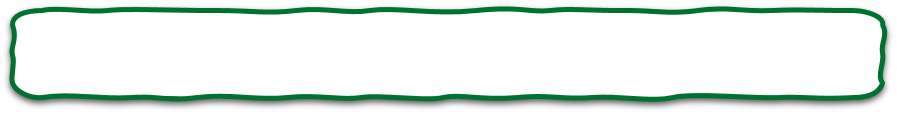 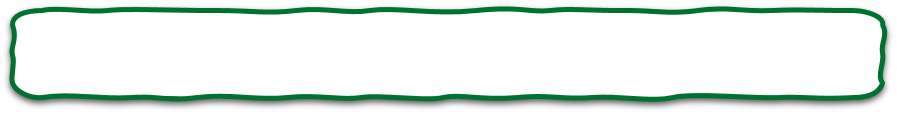 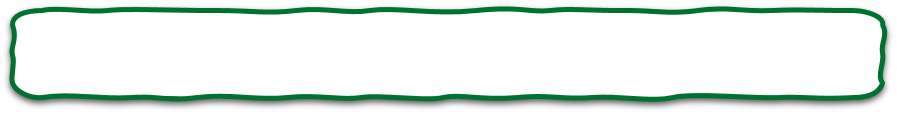 4
9
2
Cộng các tích riêng ra tích chung
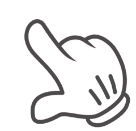 Đặt tính
Tìm tích riêng thứ nhất
Tìm tích riêng thứ hai
Tìm tích riêng thứ ba
3
2
8
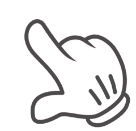 1
6
4
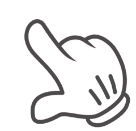 2
7
0
2
1
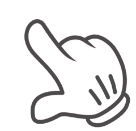 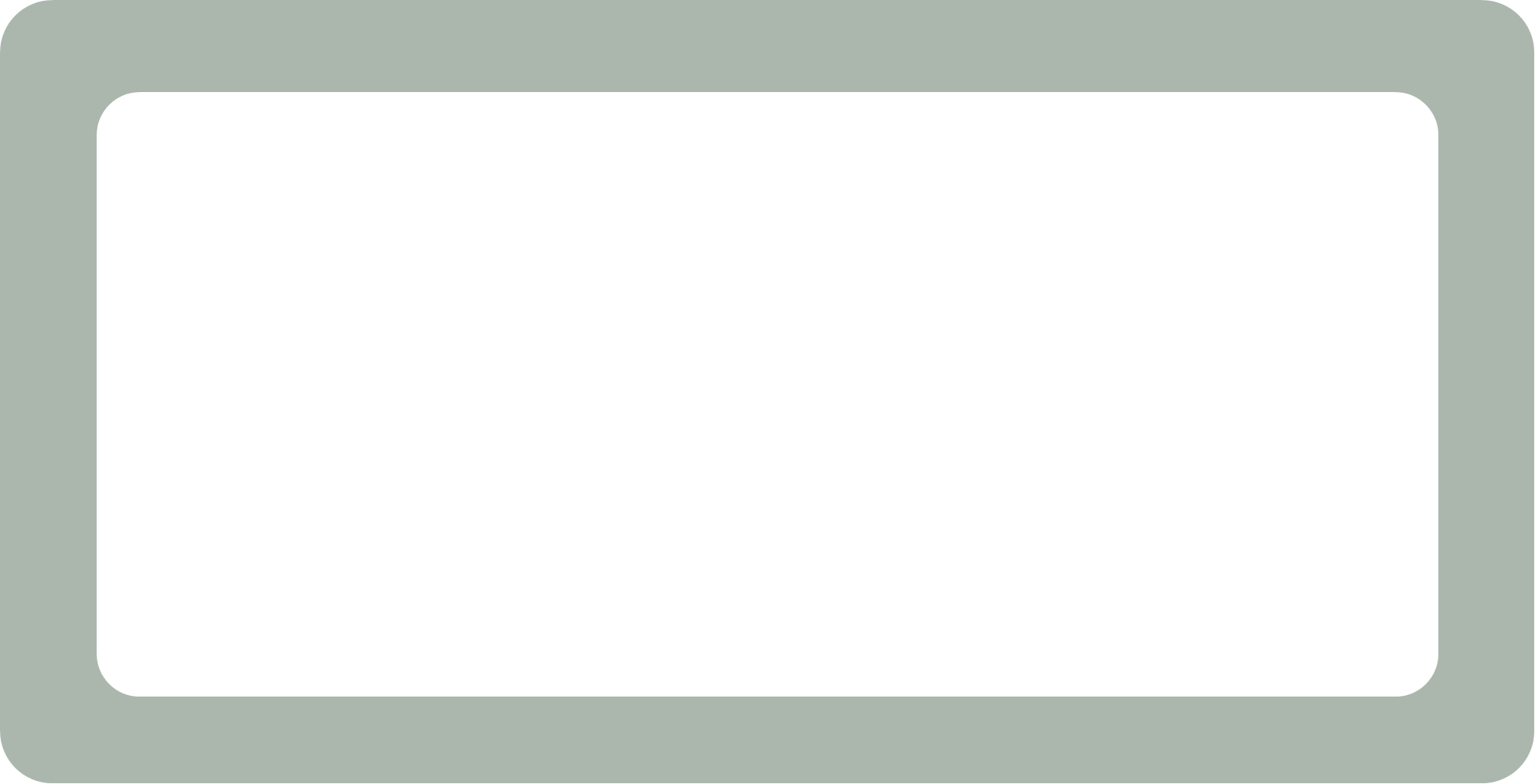 KẾT LUẬN
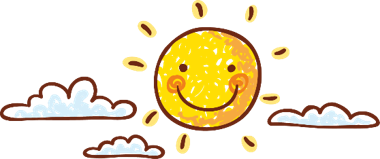 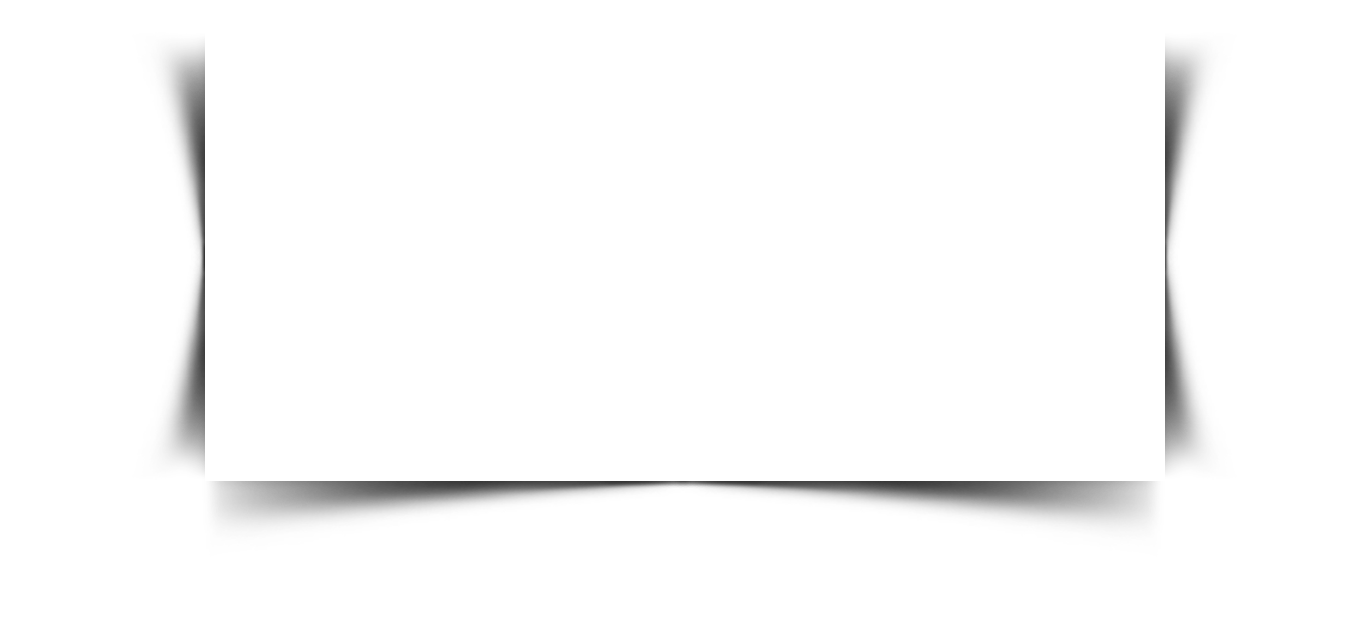 Đặt tính
Nhân từ phải sang trái
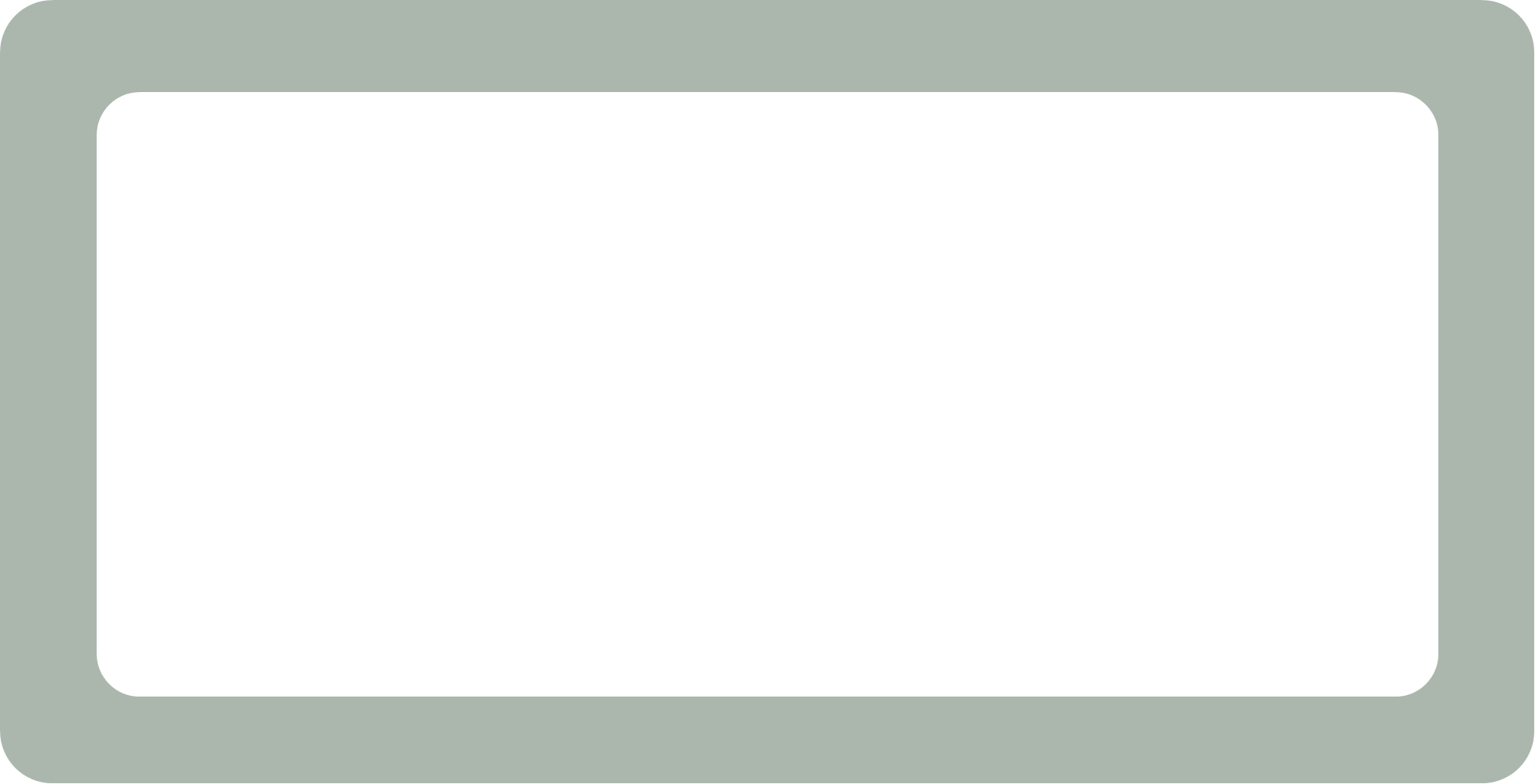 Nhân với số có ba chữ số
Tìm tích riêng thứ nhất
Tìm tích riêng thứ hai
Thực hiện phép tính
Tìm tích riêng thứ ba
Cộng các tích riêng ra tích chung
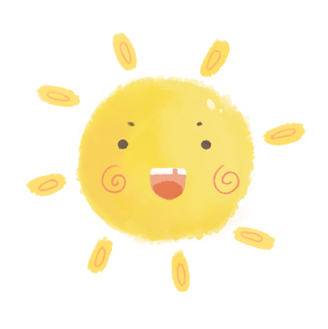 248
3124
1163
x
x
x
125
213
321
Bài 1: Đặt tính rồi tính:
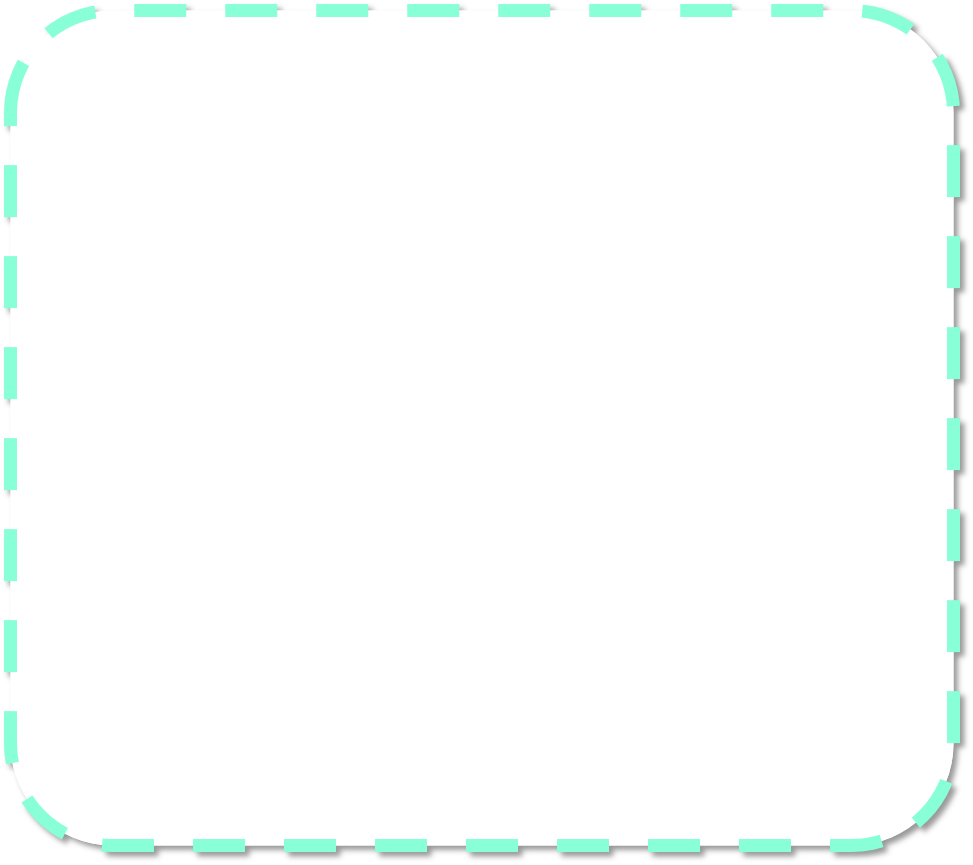 c) 3124 x 213
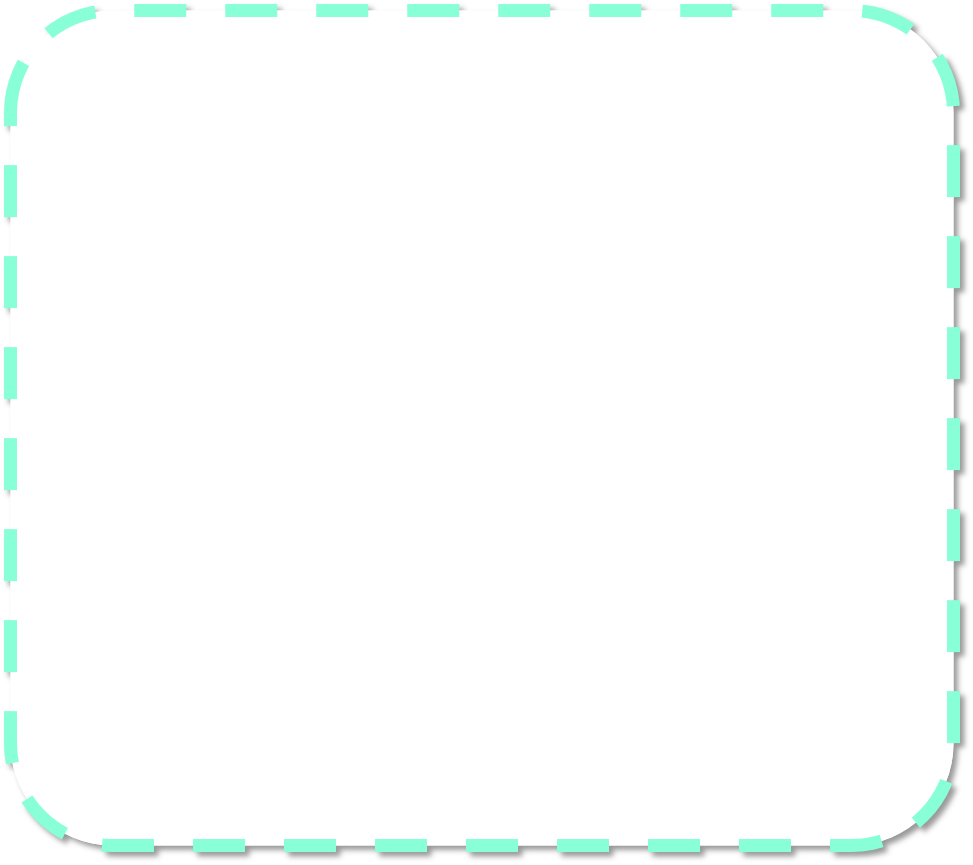 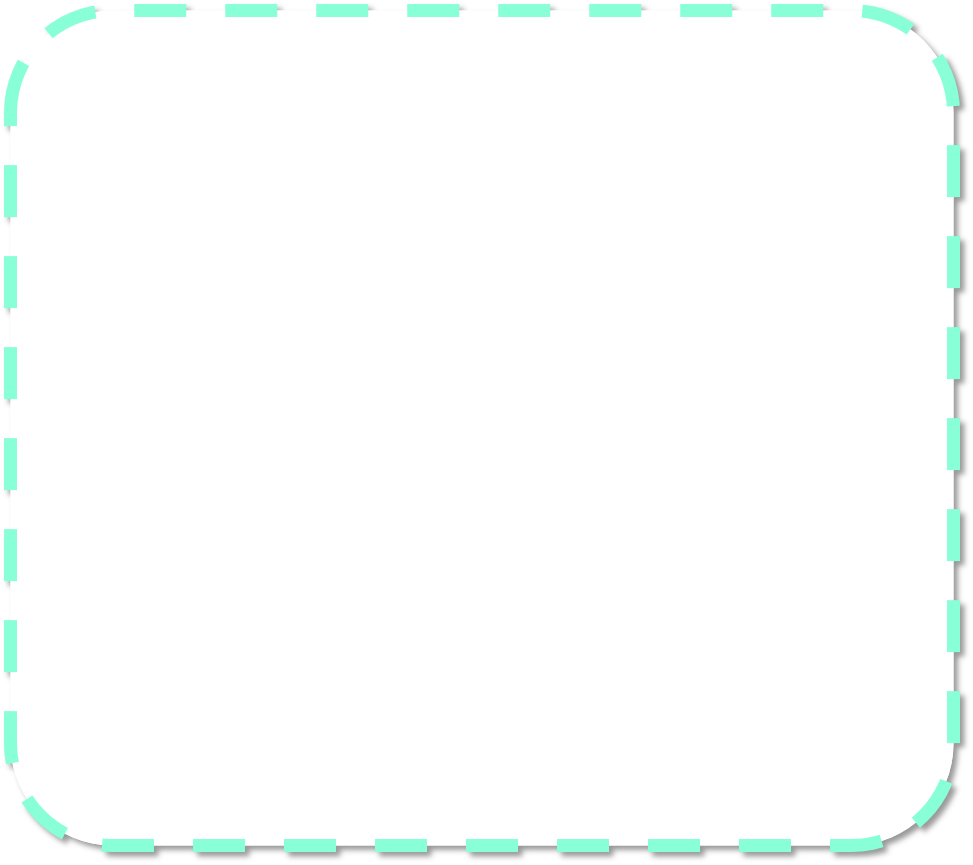 a) 248 x 321
b) 1163 x 125
248
9372
5815
496
2326
744
1163
1
2
3
4
145375
79608
8
4
2
6
1
2
6
4
6
5
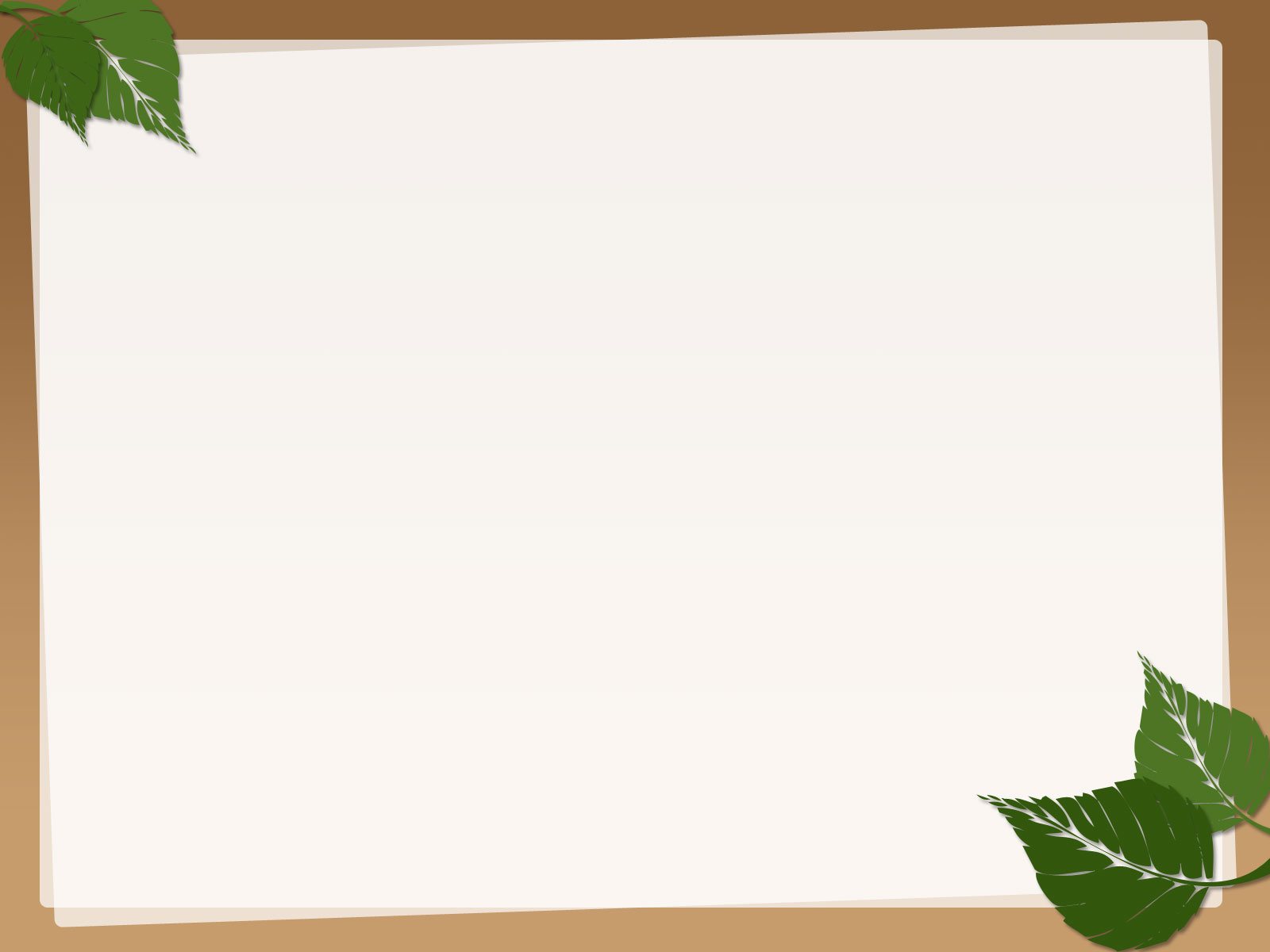 248
3124
1163
x
x
x
125
213
321
Bài tập 1 : Đặt tính rồi tính :
c) 3124 x 213
a) 248 x 321
b) 1163 x 125
248
9
3
7
2
5815
1
2
3
4
496
2326
8
6
2
4
1163
744
145375
1
2
4
6
6
5
79608
Bài 2 : Viết giá trị của biểu 	 thức vào ô trống
34060
34322
34453
Bài 3 : Tính diện tích của mảnh vườn hình vuông có cạnh dài 125m.
? m2
125 m
Tóm tắt
Cạnh mảnh vườn hình vuông    : 125m
Diện tích của mảnh vườn          :…  m2 ?
Giải
Diện tích của mảnh vườn hình vuông là :
125 x 125 = 15625 (m2)
Đáp số 15625 m2
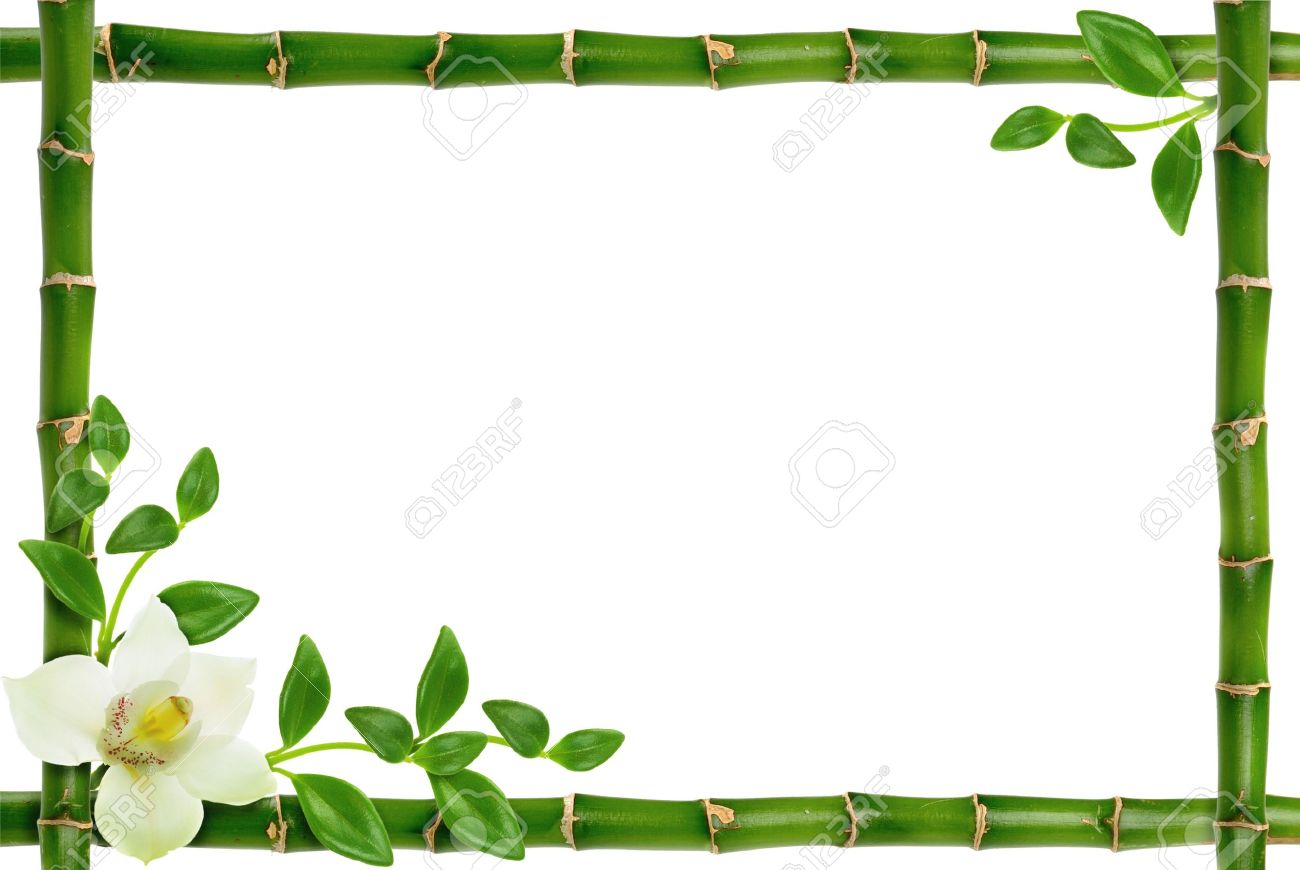 Bước 1 : Đặt tính 
Bước 2 : Tính (Tính từ phải sang trái)
    + Lần lượt lấy từng chữ số của thừa số thứ hai 
nhân với thừa số thứ nhất theo thứ tự từ phải sang trái.
    + Ta cộng ba tích riêng vừa tìm được lại với nhau 
thì ta được kết quả của phép nhân số với ba chữ số.
Khi nhân số với số có ba chữ số bằng cách đặt tính ta làm như thế nào?